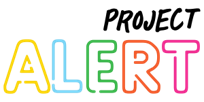 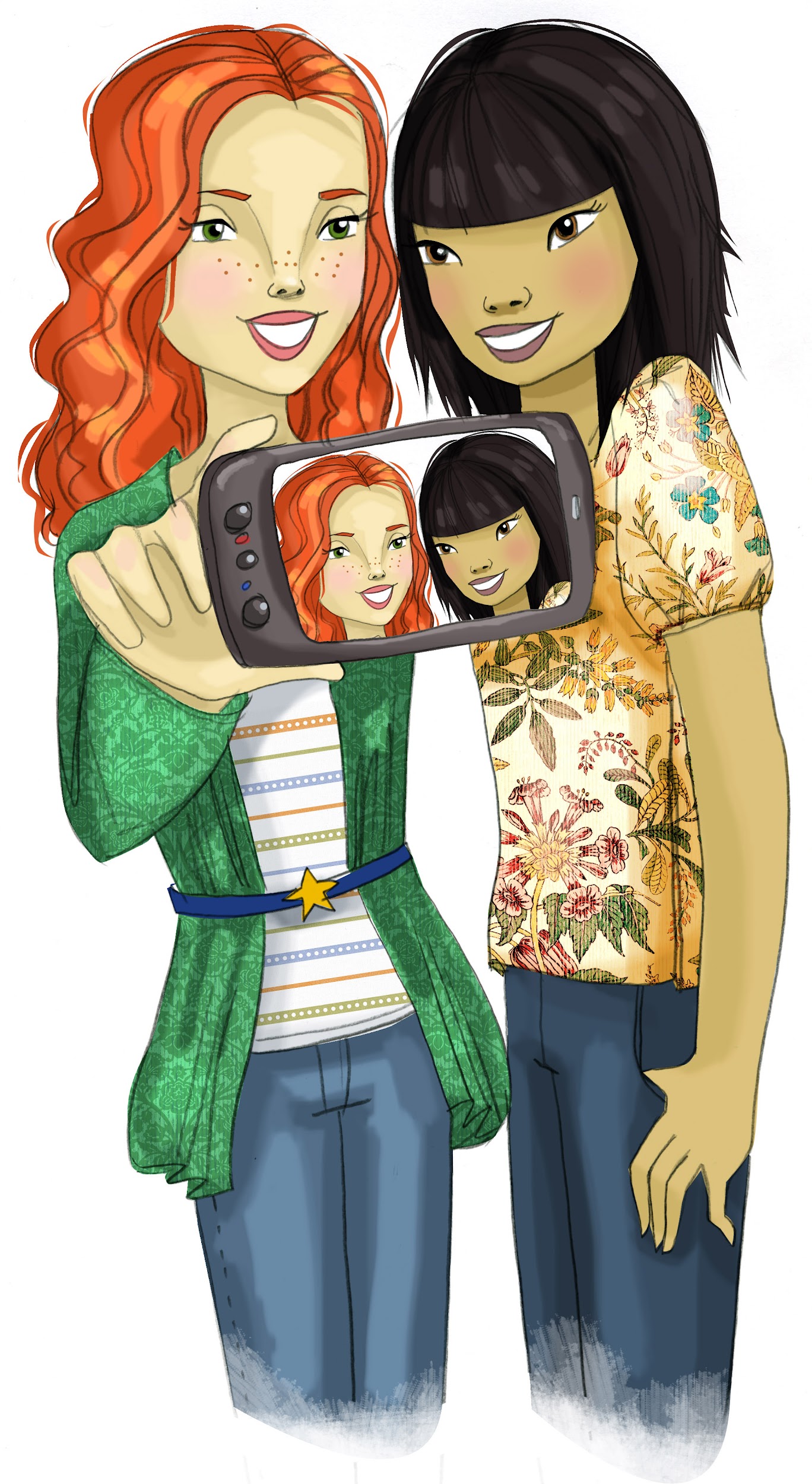 Core Lesson 9: Review and Practice Resistance Techniques
Review where pressures come from to use drugs
What are the good things we get from saying ‘no’ to drugs?
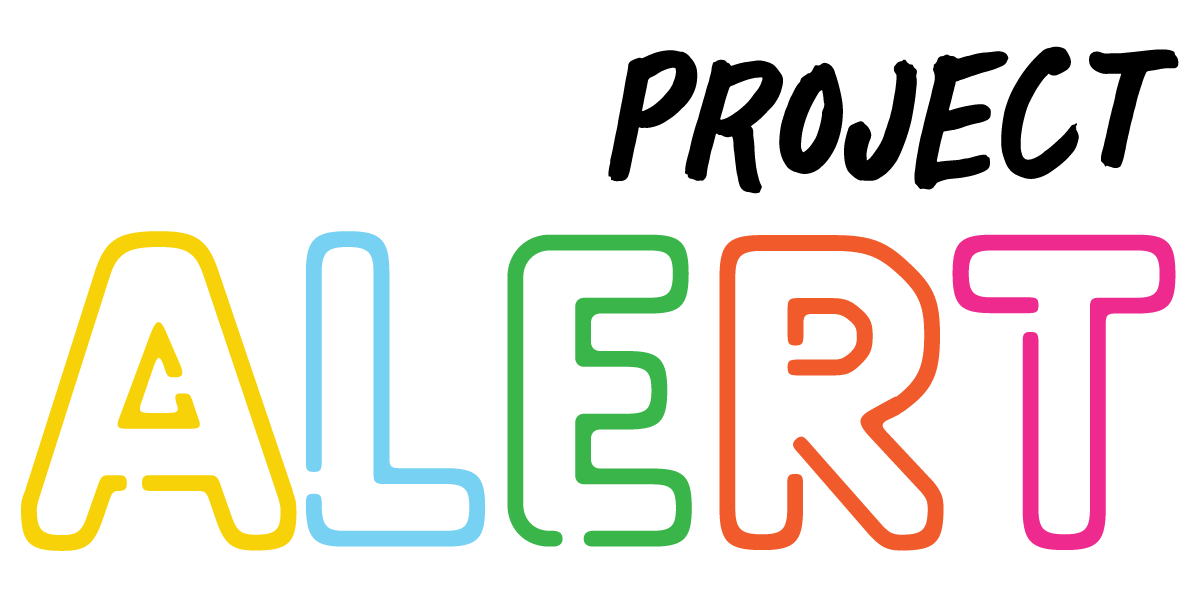 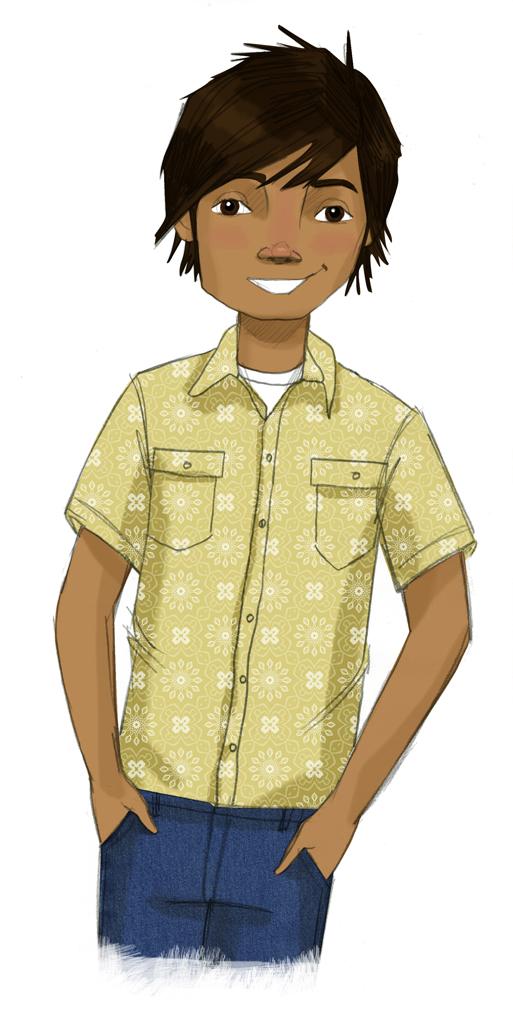 STUDENT GROUND RULES
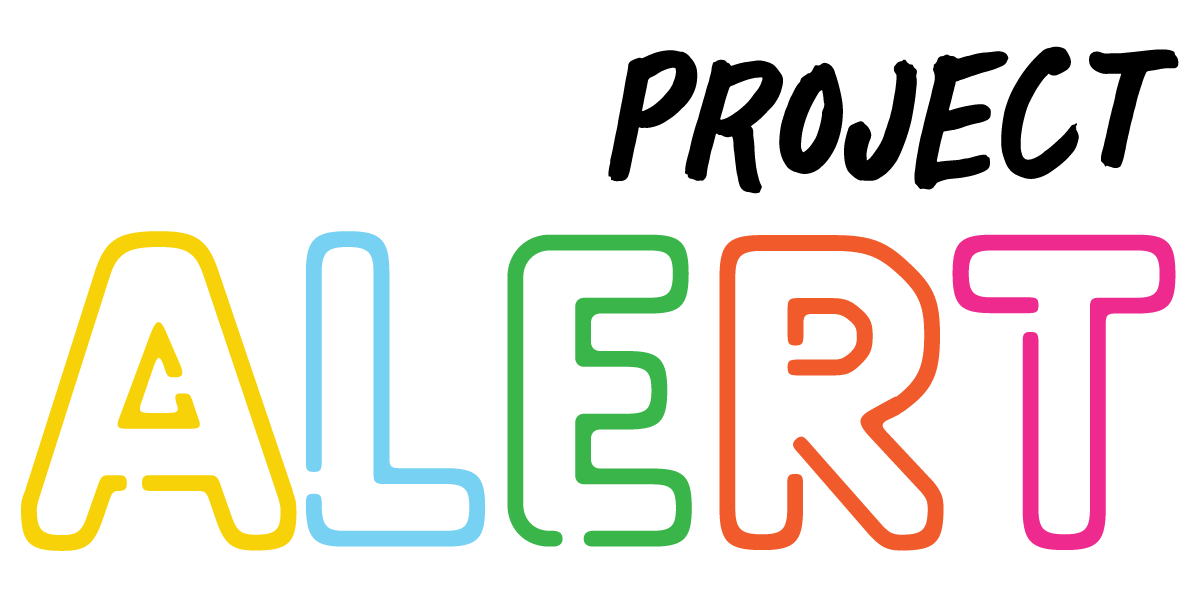 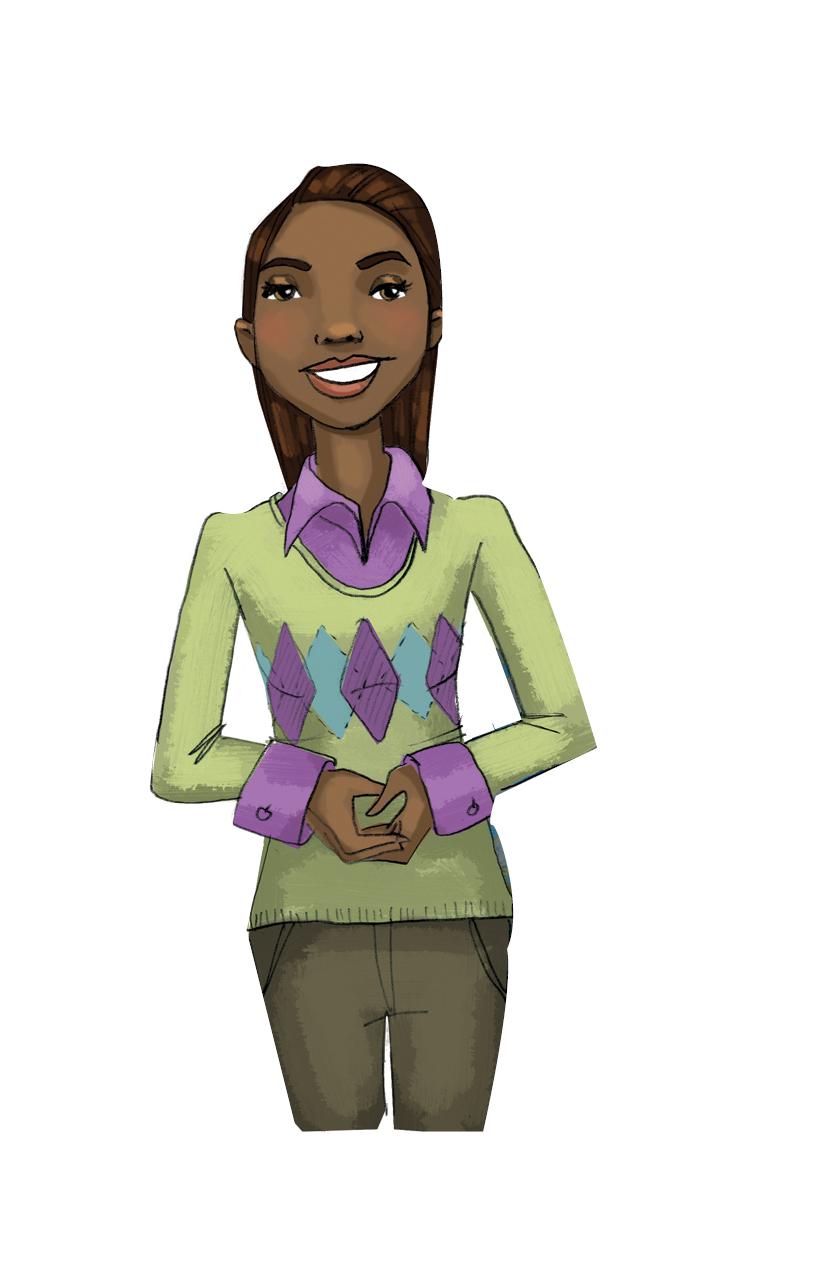 TEACHER GROUND RULES
RESPECT ALL STUDENTS
I will listen carefully to what you have to say and treat all responses with respect.
INCLUSION
I will encourage all students to participate in the program's activities.
MAINTAIN CONFIDENTIALITY AND PRIVACY
I will keep things I hear in class private unless I learn that a rule, such as getting drunk at school, has been broken. As a teacher, I am required to report this.
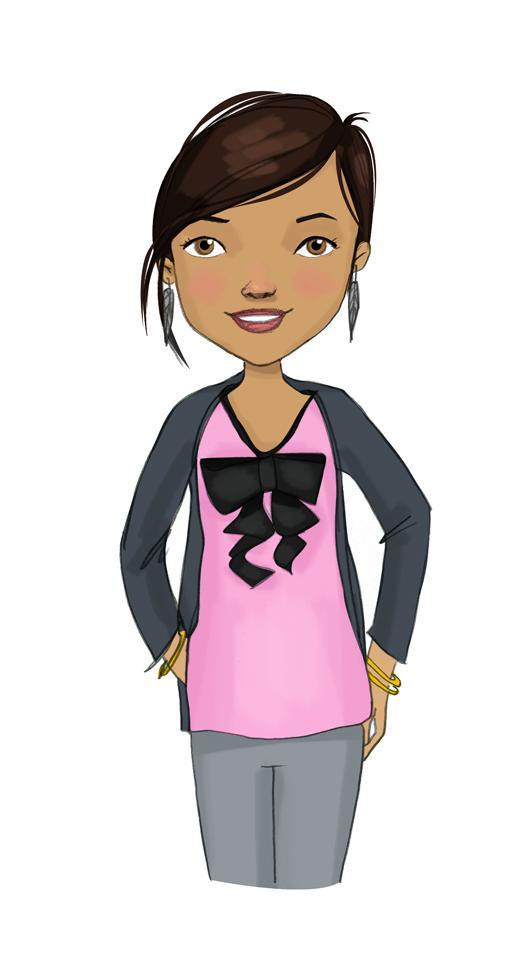 Review: Where Does Pressure to Use Drugs Come From?
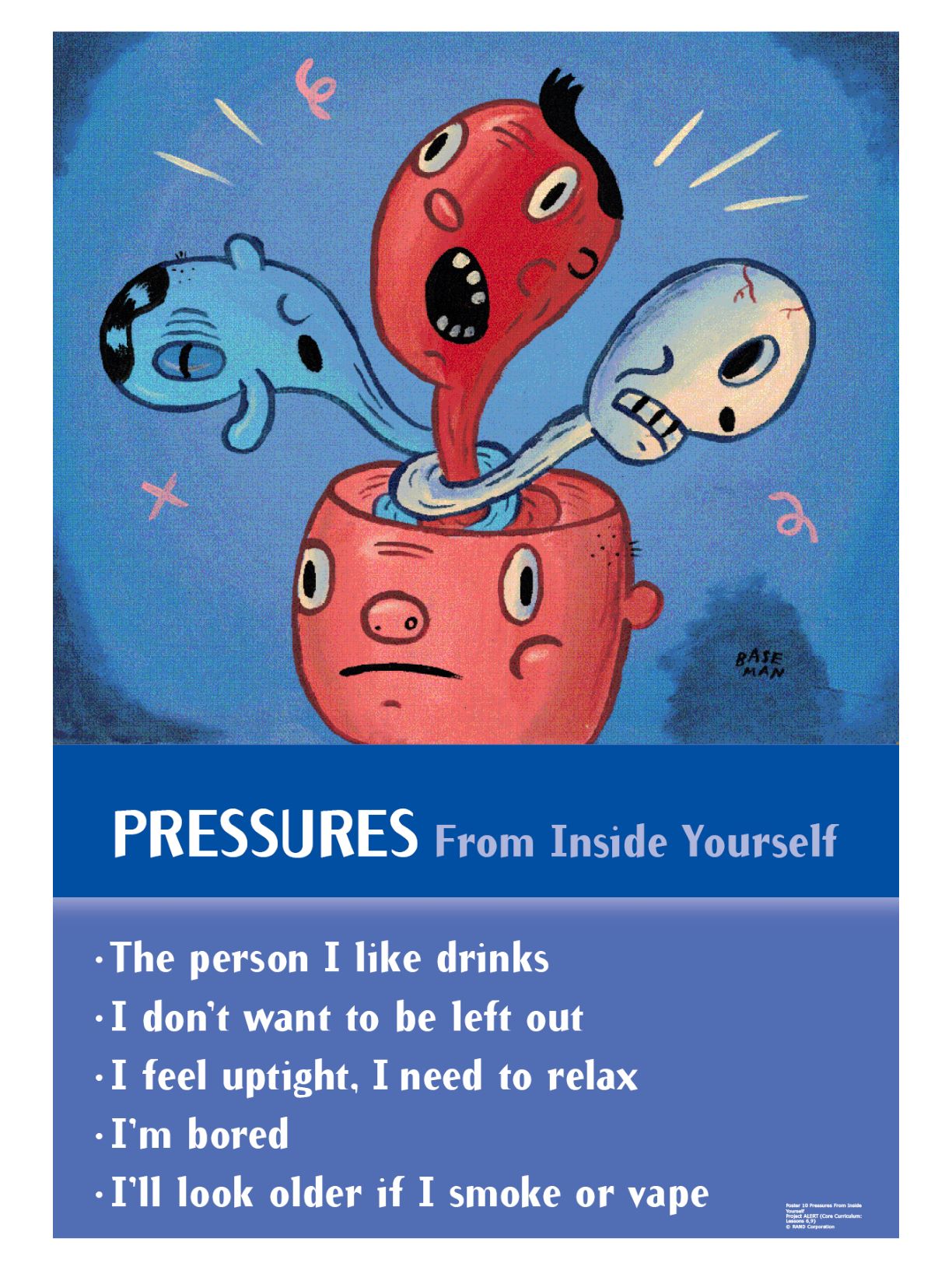 Reviewing Where Pressures Come From
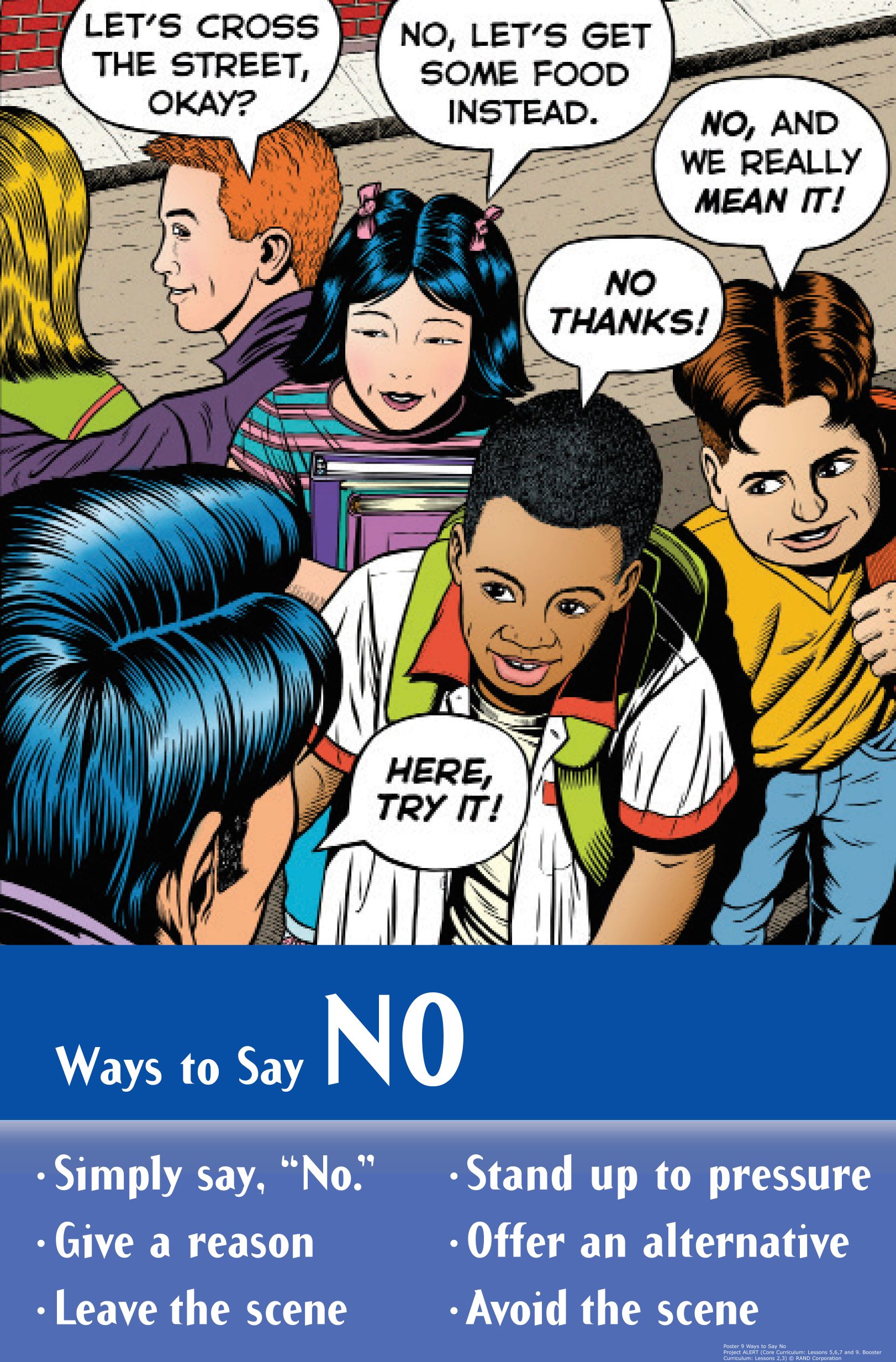 Skits: Resisting Substances
Group Roles: 

Director: Assign parts & get group to work together 

Actors: Perform  the roles of the characters in the skit 

Recorder: Write down the final version of the script
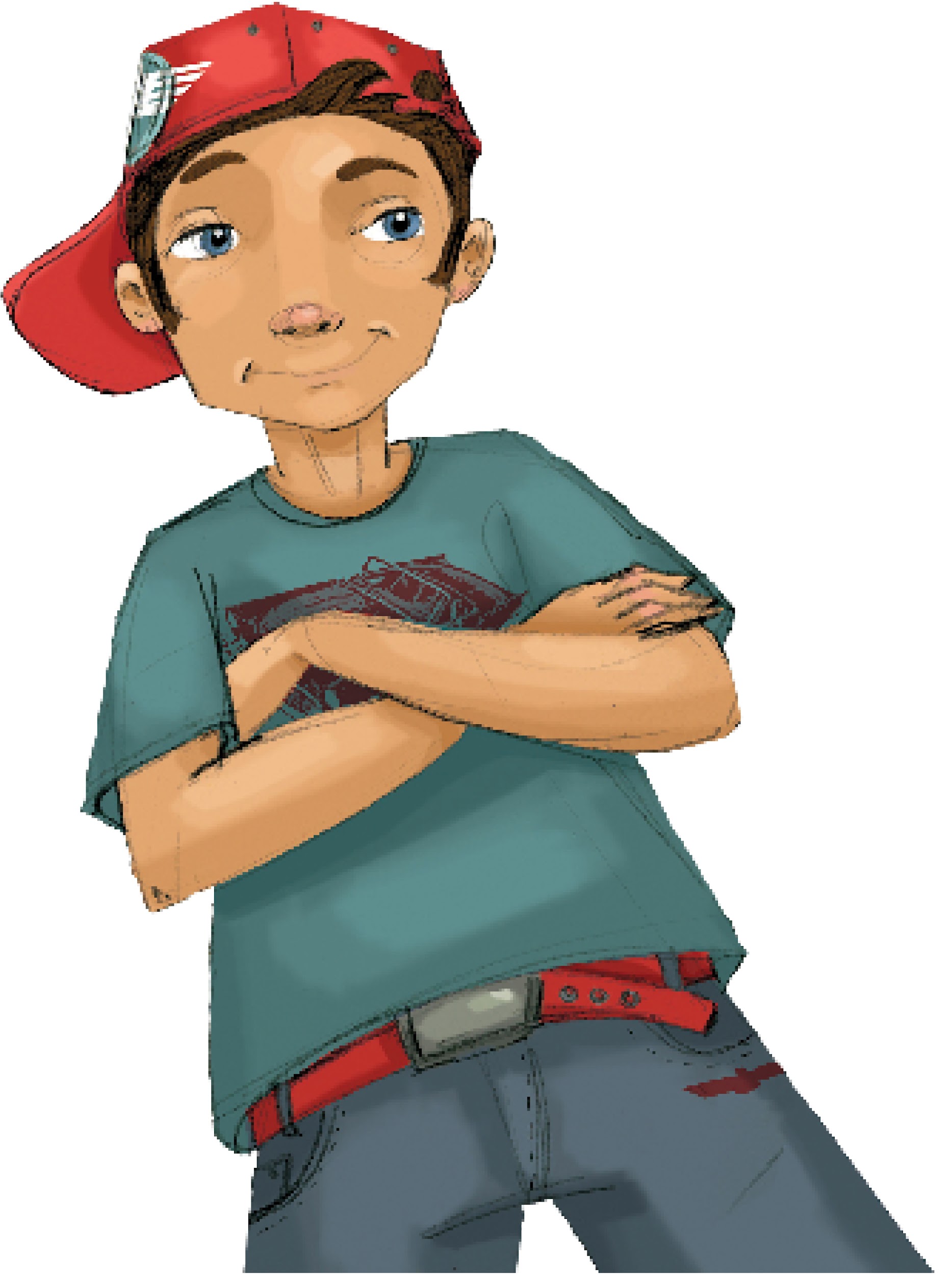 Resisting Skits: 
Act Out Skits
Activity Expectations
Speak up
Face the class
Introduce Characters
Attentive  Audience
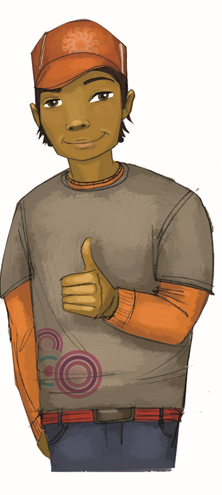 The Benefits Game
Wrap-up
Today We: 
Reviewed ways to say "no" to pressure.
Created skits with different approaches to saying "no".
Listed the benefits of saying "no"
Next Lesson We Will: 
Learn more ways to say "no"
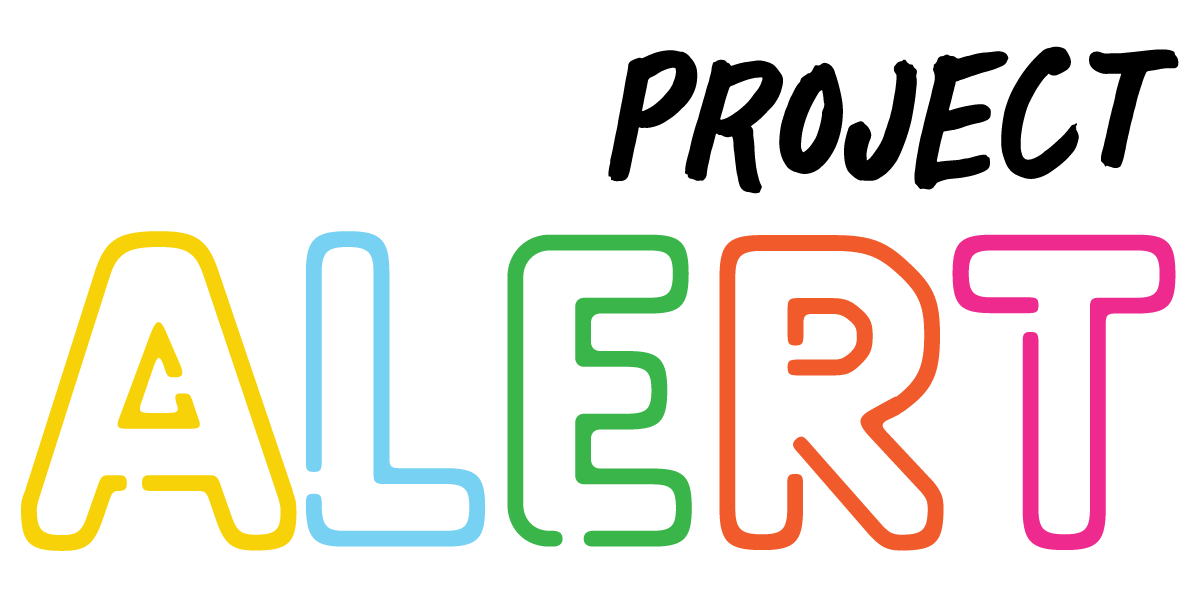